Tudod-e, mi az a szellemi tulajdon?
Ez lehet szellemi tulajdon?
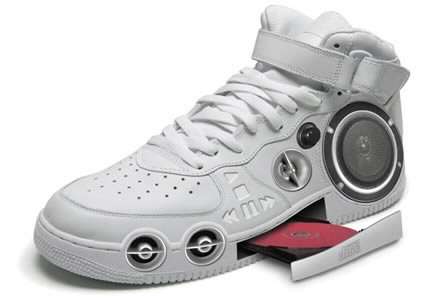 A cipő, amit hordasz?
A könyv, amit olvasol?
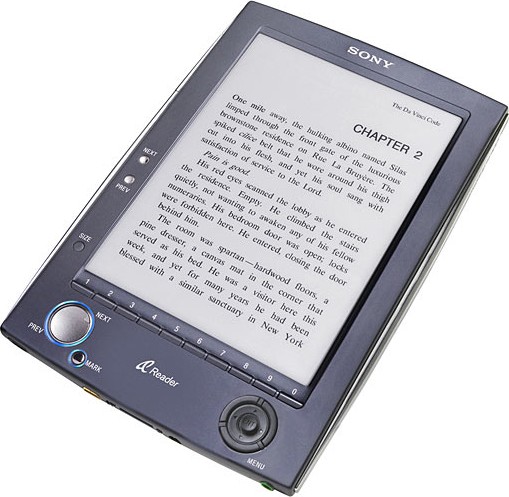 http://www.trendhunter.com
http://creationrevolution.com
A zene, amit hallgatsz?
http://peterthink.blogs.com
És az e-book olvasó, amin a könyvet olvasod?
Ez lehet szellemi tulajdon!
A szellemi tulajdon az alkotás, 
ami benne van…
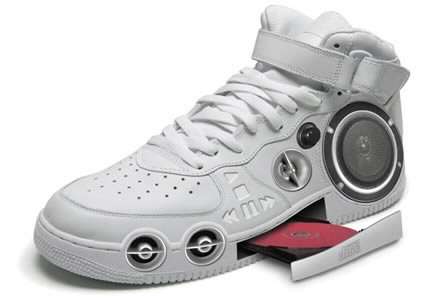 a cipőben, amit hordasz!
a könyvben, amit olvasol!
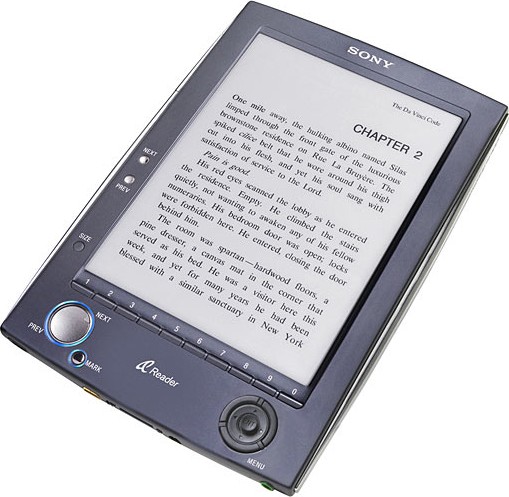 http://www.trendhunter.com
http://creationrevolution.com
a zenében, amit hallgatsz!
http://peterthink.blogs.com
és az e-book olvasóban, amin a könyvet olvasod!
Szóval mi az a szellemi tulajdon?
?
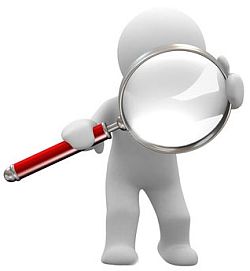 Nem a cipő – hanem a design
Nem a CD – hanem a zenei kompozíció
Nem a papír – hanem a történet
Nem a műanyag és fém alkatrész – hanem a technikai megoldás és a szoftver, ami fut rajta
http://www.hrblog.hu
Mi lehet még szellemi tulajdon?
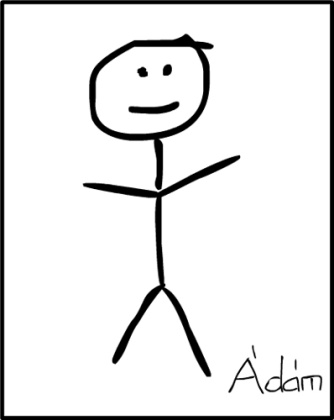 A rajzod
A kórusod fellépéséről készült hangfelvétel
A nyaralásról készült képeid 
A blogbejegyzésed 
    a Facebook-on

Neked is van szellemi tulajdonod!
http://www.delmagyar.hu
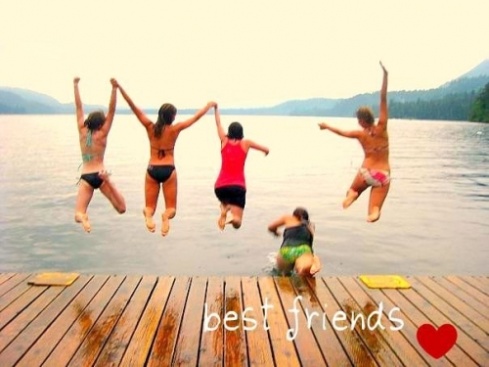 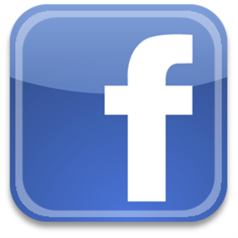 http://www.anorak.co.uk
mi védi a szellemi tulajdont?
A műszaki megoldásokat: szabadalom
A designt: formatervezésiminta-oltalom
A szoftvereket: szerzői jog
A zenét: szerzői jog
A képeket: szerzői jog
A cégek brandjét: védjegyek
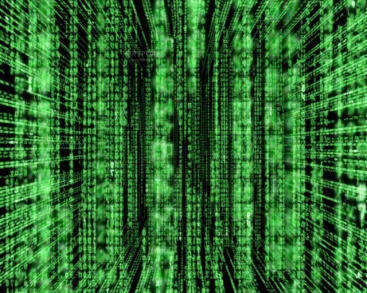 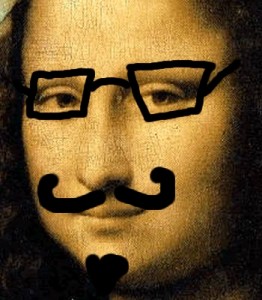 http://magazin.apertura.hu/film
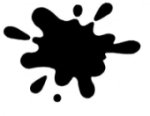 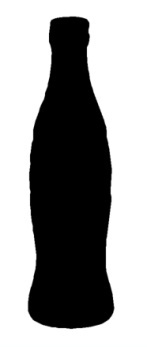 
http://www.trulyreds.com
http://uglyconvention.blogspot.hu/2010/03/cokes.html